Мамочка, мамуля, как тебя люблю я!
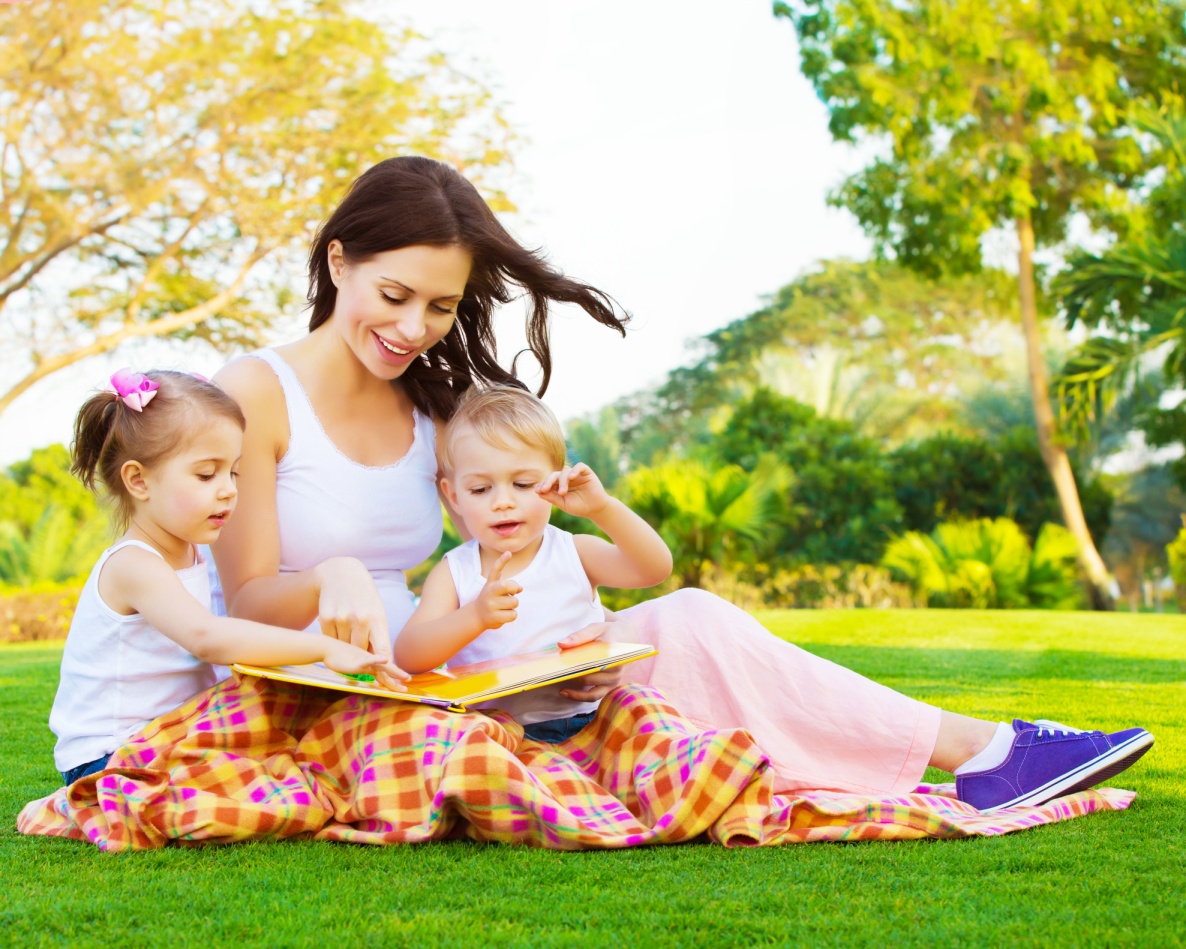 За день до своего  рождения ребёнок спросил у Бога:
« Говорят, завтра меня посылают на Землю. Как же я буду там жить, ведь я так мал и беззащитен?»
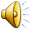 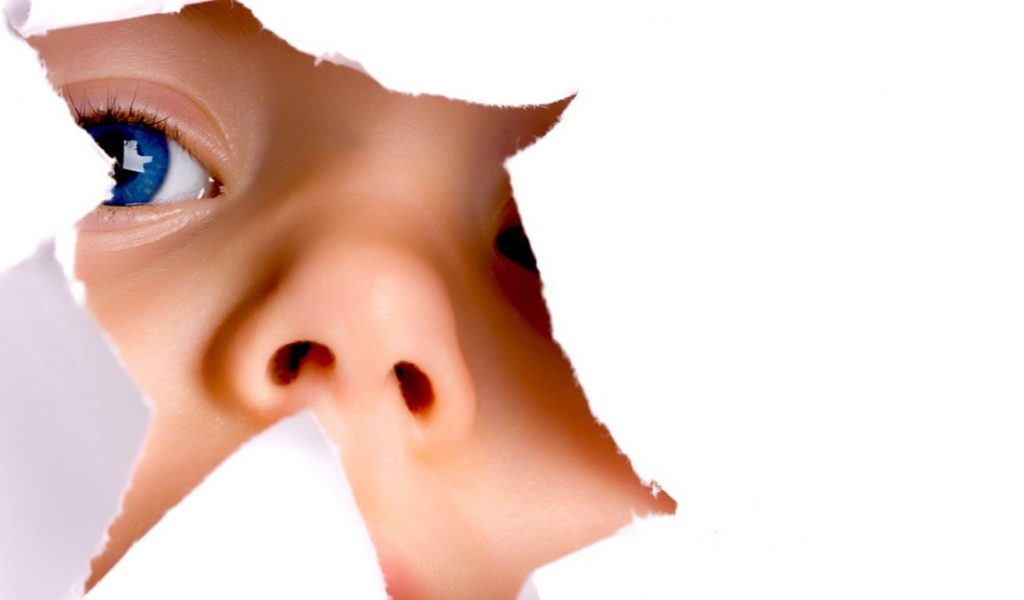 Бог ответил:
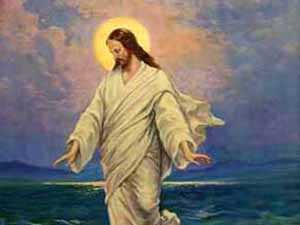 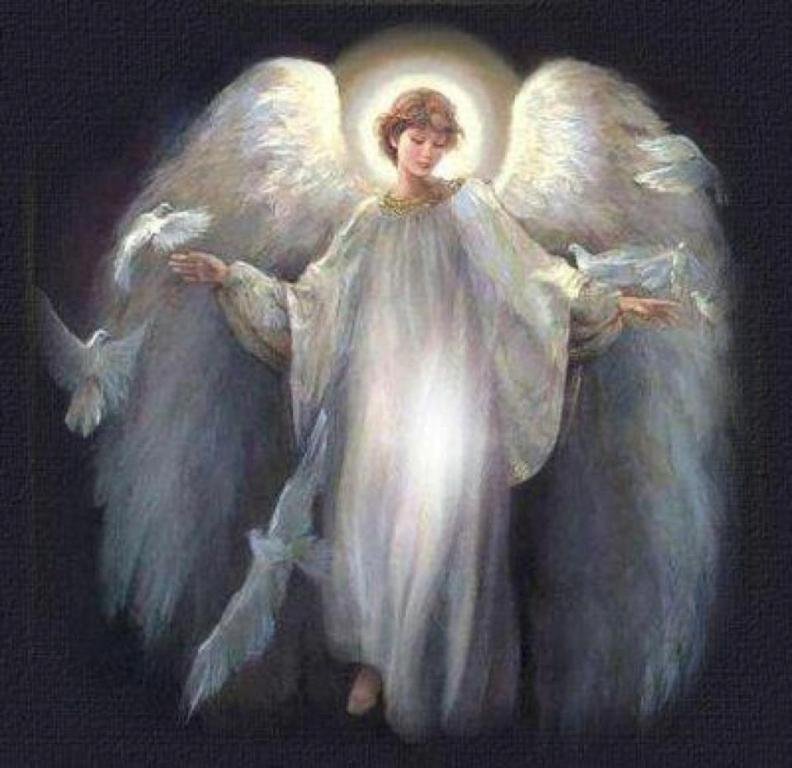 « Я подарю тебе Ангела, который всегда будет рядом с тобой».
«Но как же я буду понимать людей, ведь я не знаю их языка?» – спросил ребенок, пристально глядя на Бога.
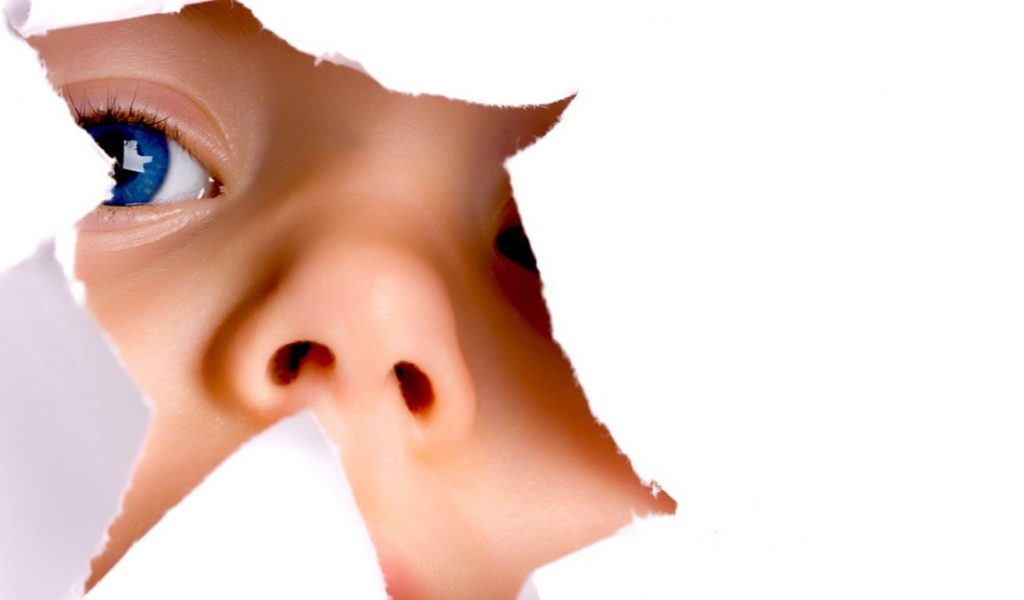 Бог улыбнулся и ответил:  «Твой ангел будет говорить тебе самые прекрасные слова.   Спокойно и терпеливо он научит тебя разговаривать»
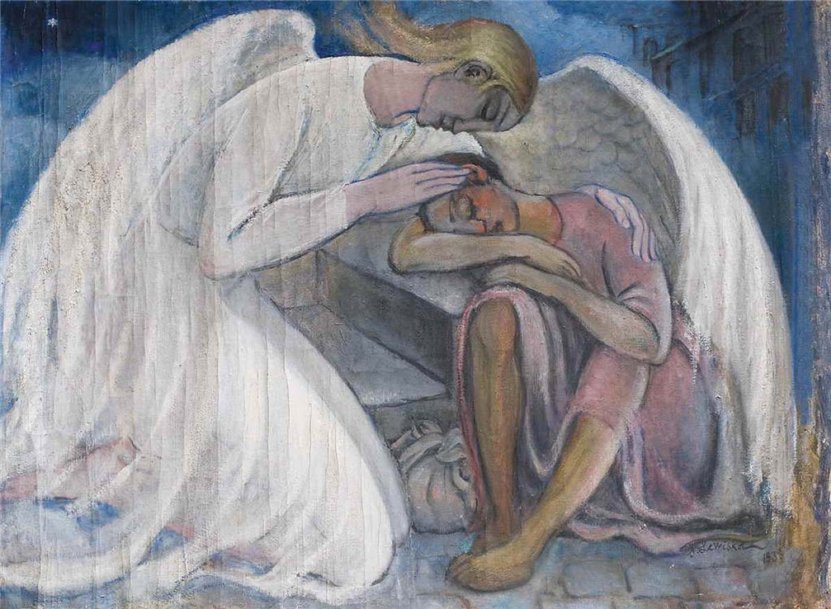 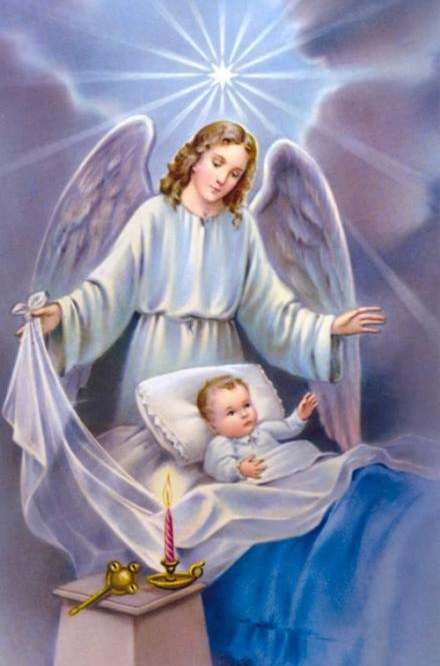 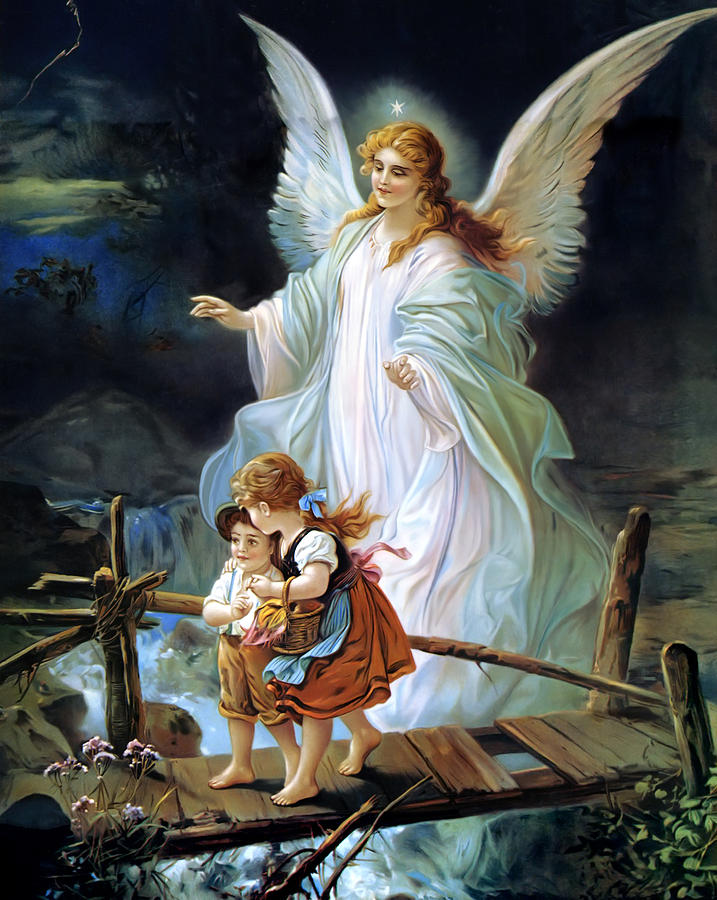 Затем ребенок спросил: «Я слышал, что на Земле есть зло.  Кто защитит меня?»
-
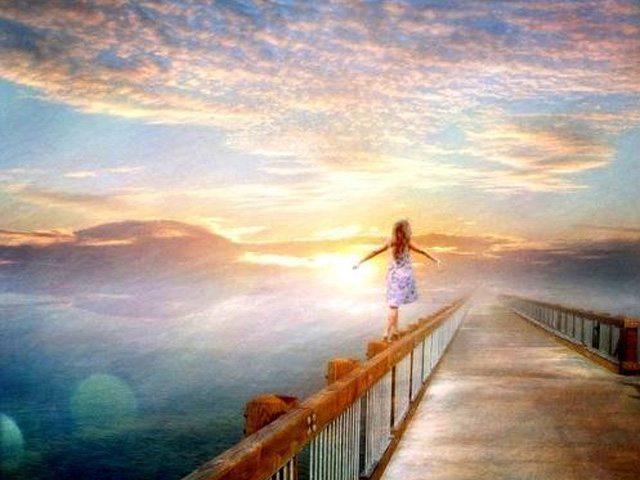 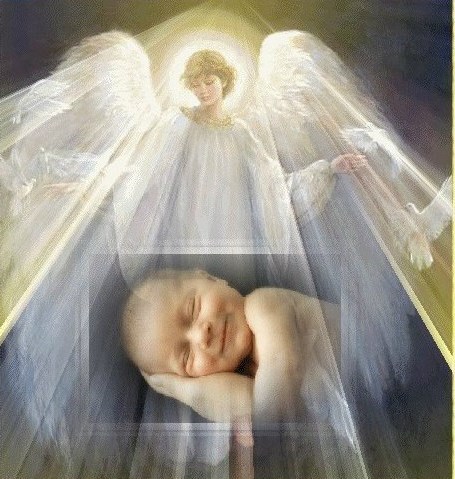 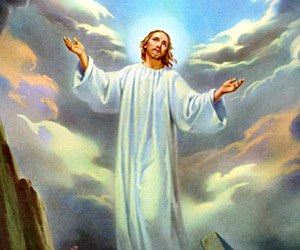 - Твой ангел защитит тебя, даже рискуя собственной жизнью.- Господь, прежде чем я покину тебя, скажи мне, как зовут моего ангела?
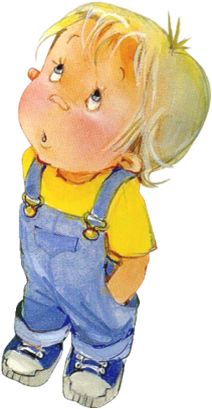 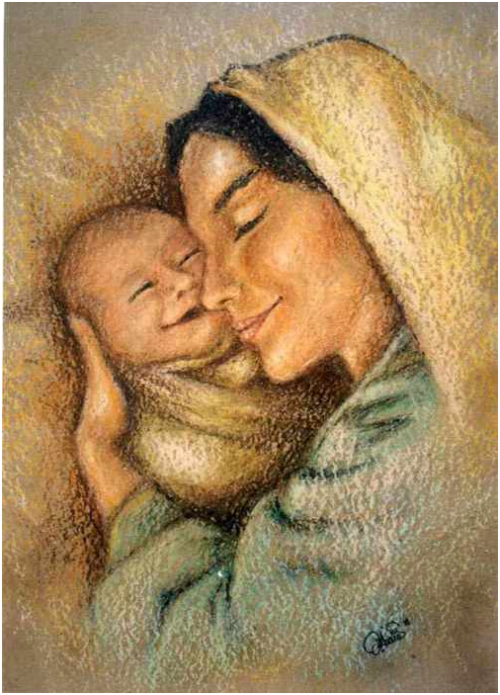 - Неважно, как его зовут…ты будешь звать его…
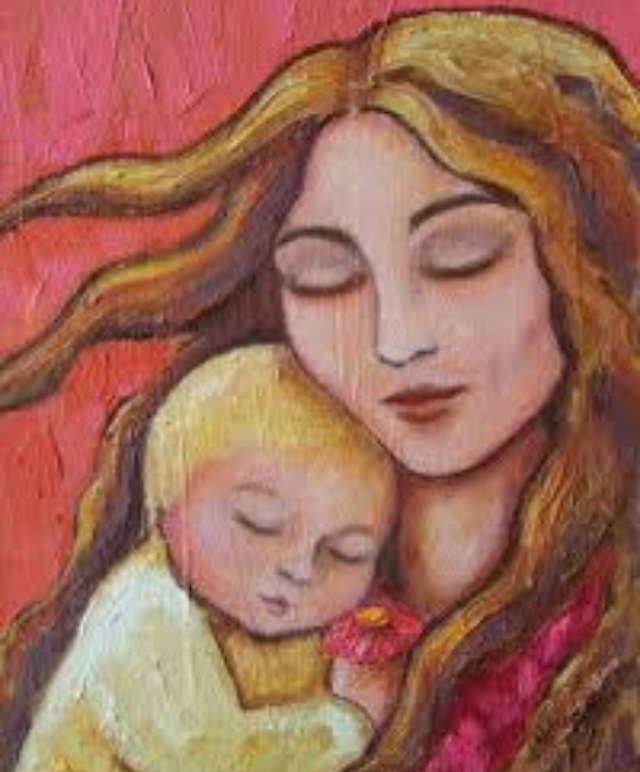 МАМА
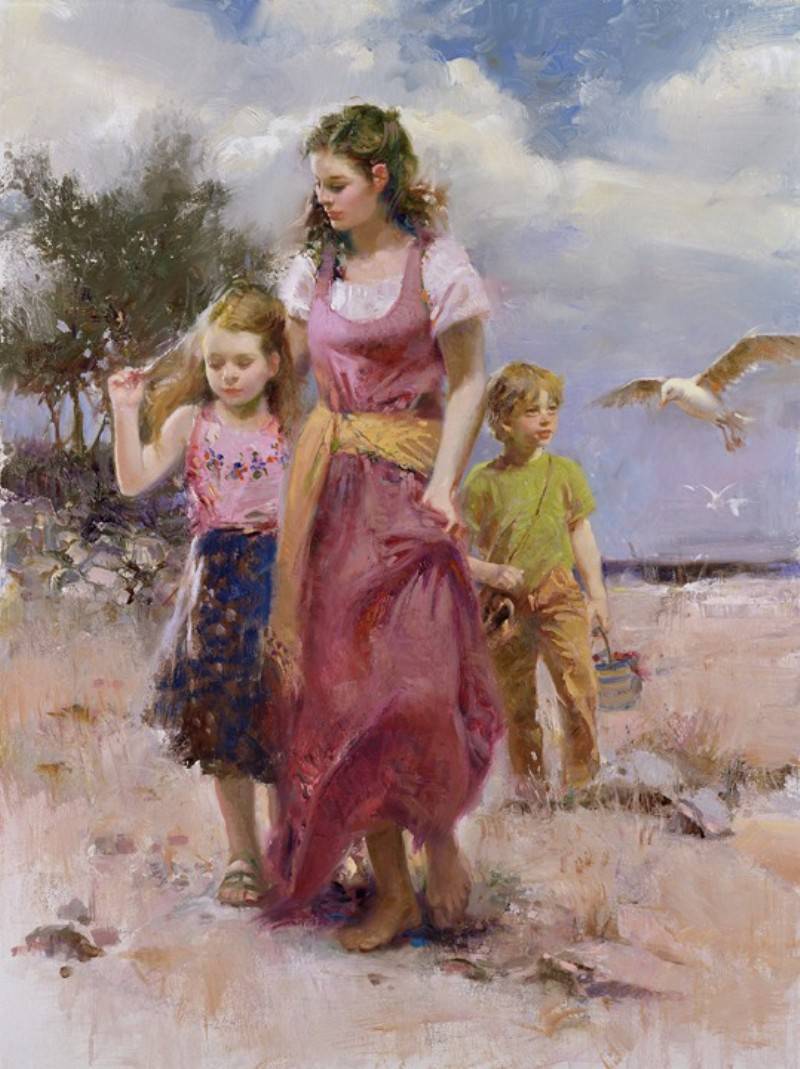 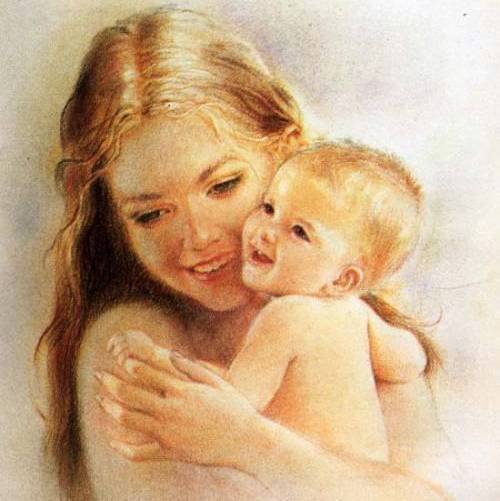 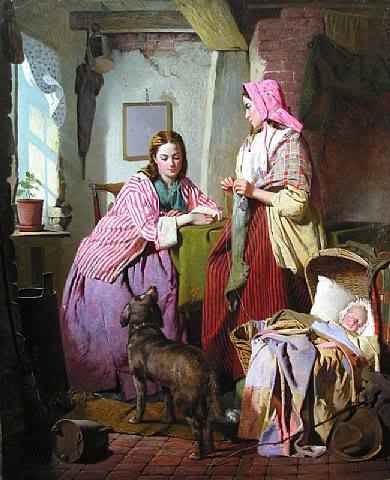 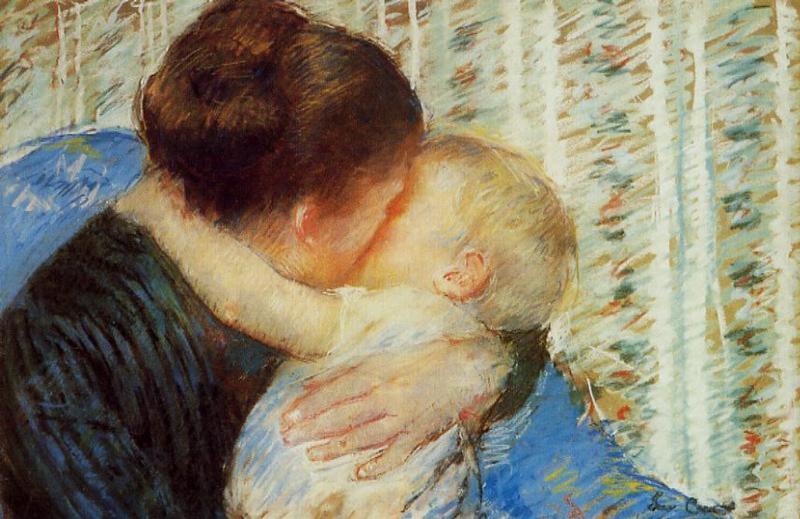 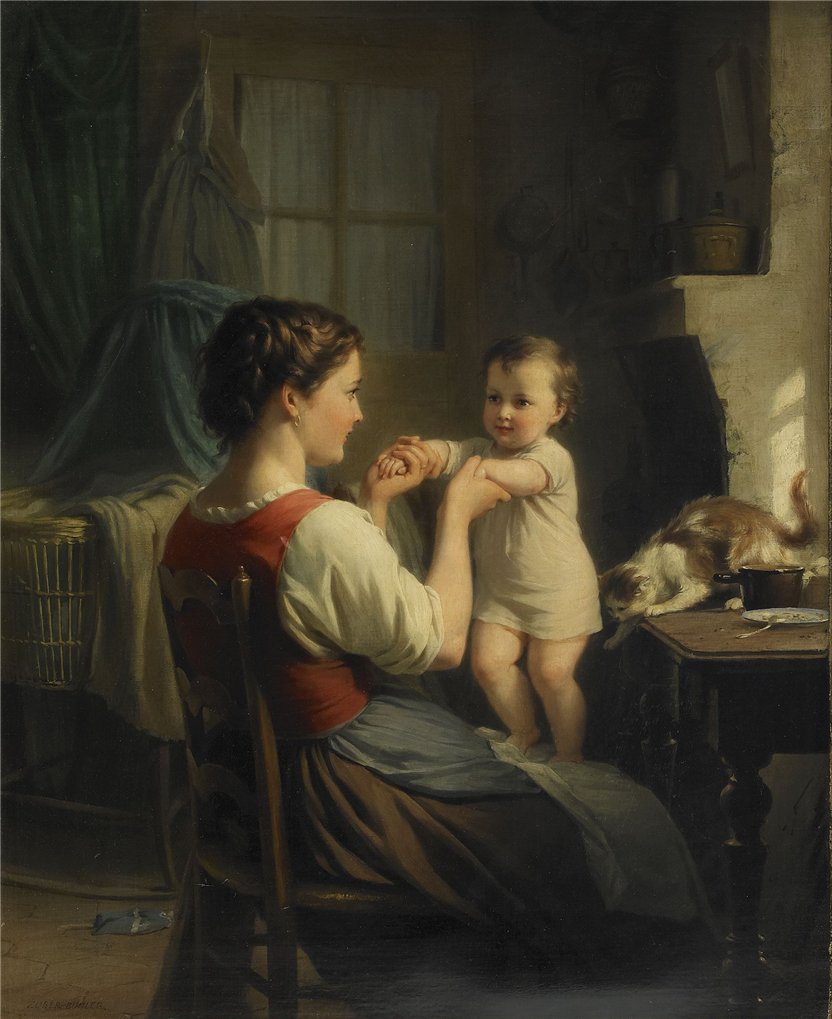 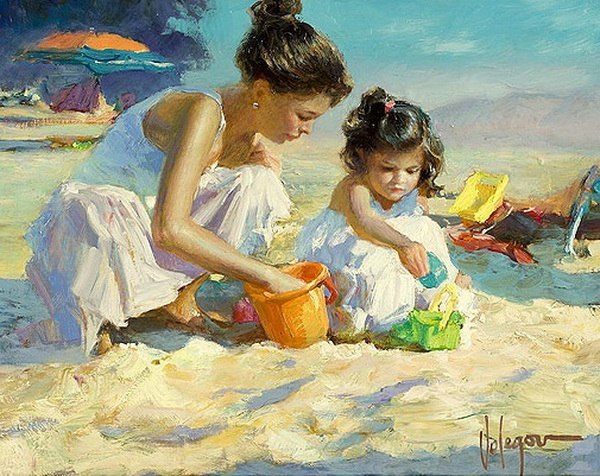 С Днём Матери!
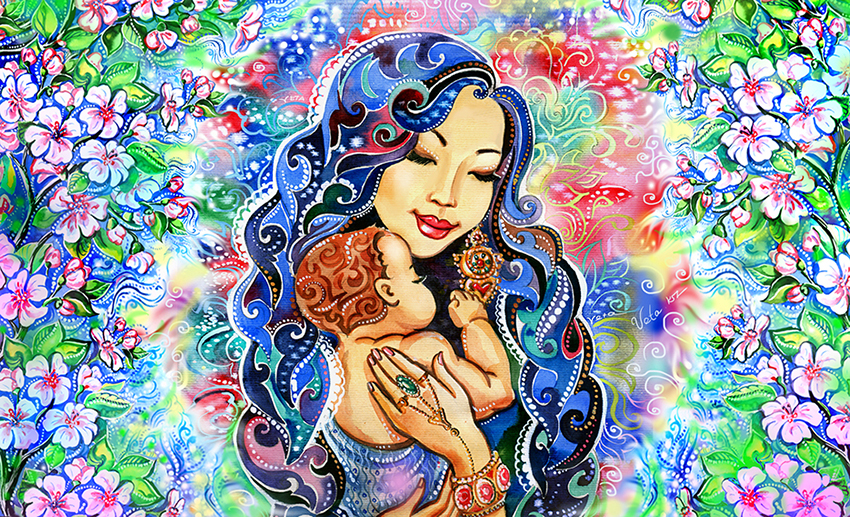 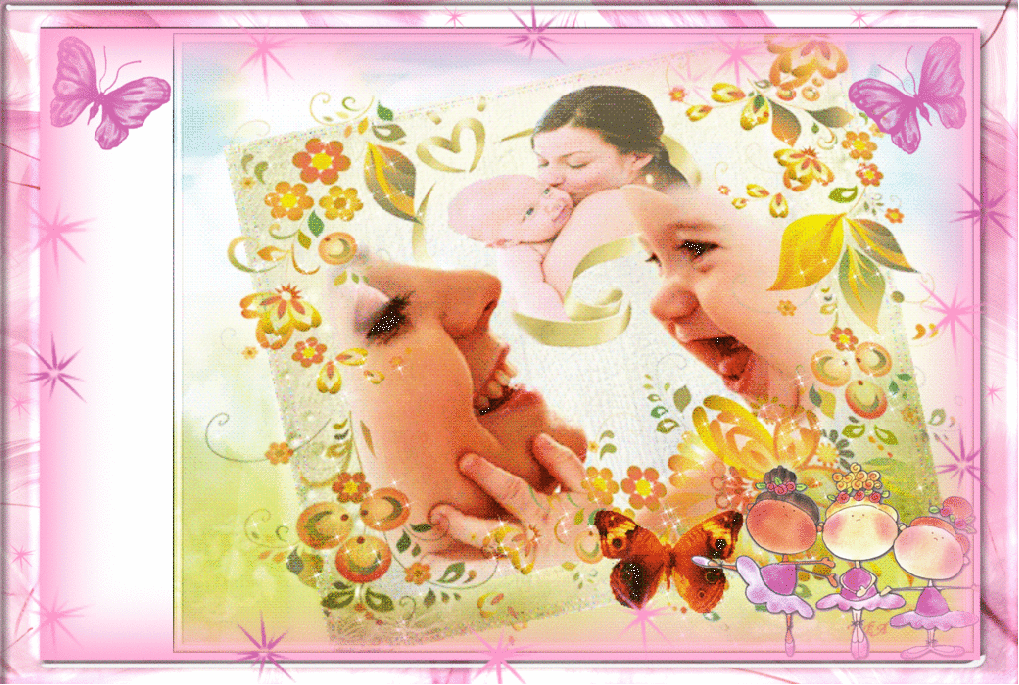